DEĞİŞKEN RADYOTERAPİ ALAN BOYUTLARINDA İMMUNOJENİK BİOMATERYAL KULLANILARAK ABSCOPAL ETKİNİN ARTTIRILMASIARŞ.GÖR.DR.EREN YILDIZ13.05.2022- ESKİŞEHİR OSMANGAZİ ÜNİVERSİTESİ TIP FAKÜLTESİ RADYASYON ONKOLOJİSİ ANABİLİM DALI
GİRİŞ
Abskopal etkiyle ilgili son gelişmeler, hem lokalize hem de metastatik hastalığın tedavisinde radyoterapi kullanım alanının genişletilmesinde umut verici gelişmeler sunmaktadır. 
Abskopal etki, radyoterapi sahasının dışında veya ışınlanmış lokal tümörden uzakta bulunan kanser hücrelerinin tedaviye verdiği yanıtı tanımlar.
GİRİŞ
Diğer çalışmalar, absopal etkiyi bağışıklık sistemini içeren mekanizmalara bağlamıştır.
Yıllar içinde, tümör bölgelerinde yaygın olarak immünosupresyon varlığı nedeniyle abskopal yanıt oranlarının düşük olduğuna dair artan kanıtlar olmuş ve şu anda hastaların yalnızca az bir kısmında bu tür yanıtlar görülmektedir.
GİRİŞ
Bu zayıf yanıtlar, özellikle prostat ve pankreas kanserleri gibi immünolojik olarak "soğuk" tümörlerde antijen sunan hücreler (APC'ler) ve CD8+ T hücreleri gibi bağışıklık hücrelerinin düşük infiltrasyonu ve etkisi ile açıklanmaktadır.

Hem lokal hem de metastatik hastalığın tedavisinde bu yaklaşımdan etkin bir şekilde yararlanmak ve abskopal yanıt oranlarını artırmak için daha etkili yaklaşımların geliştirilmesine ihtiyaç vardır.
GİRİŞ
Bu makalede, etkili abskopal yanıt için gerekli olan immün hücre popülasyonlarının önemli ölçüde infiltrasyonu ile tümör mikro ortamını daha immünojenik hale getirebilen immünojenik biyomateryaller (IBM) ile 1 RT fraksiyonu kullanılan bir yaklaşım üzerine çalışılmış.
Aşı ve immünoterapi alanlarındaki son araştırmalar, bazı polimerik biyomateryallerin çeşitli bağışıklık hücrelerinin infiltrasyonunu programlamak ve kontrol etmek için tasarlanabileceğini ortaya çıkarmıştır.
Bu çalışmalar, bu aktivitenin malzemenin fizikokimyasal özelliklerinden etkilendiğini ve polimer ağırlığı seçiminin ve polimerik bileşenlerin bozunmasının bu aktiviteyi belirlemede önemli faktörler olduğunu ortaya koymaktadır.
GİRİŞ
Burada, tümör mikro-ortamı içinde sürekli mevcudiyetini sürdürebilen immünojenik polimer bileşenlerine sahip IBM kullanılmış, tümöre özel sitotoksik T hücresinin etkisini artırmada CD40+ APC'lerin sızma aktivitesini sürdürülebilir şekilde desteklemek için temel görev görüyor.
Burada odaklanılan nokta, "CD40 eksprese etmeyen prostat tümörleri de dahil olmak üzere zayıf immünojenik tümörler" için bu tür bir eylemi araştırmaktır.
Özelleştirilebilir IBM ayrıca, hastalara ek bir rahatsızlık vermeden, radyasyon tedavisi sırasında halihazırda kullanılan fiducial gibi biyomateryallerin yerini alma potansiyeline sahip, görüntü kılavuzlu RT için kontrast sağlayabilen teranostik nanoparçacıkların dahil edilmesine olanak tanır.
GİRİŞ
RT'nin kendisi, tümör mikro-ortamının proimmünojenik bir değiştiricisi olabilse de, RT'nin, özellikle periferik APC'ler veya CD8+ sitotoksik T hücreleri gibi infiltre edici immün hücre popülasyonları üzerindeki immünosupresif etkilerini en aza indirmek için bir strateji olarak tek bir RT fraksiyonunun kullanımı araştırılmış.
Bu bağışıklık hücreleri özellikle radyo-duyarlı ve sonuç olarak tekrarlanan RT fraksiyonlarının güçlü bir abskopal etki oluşturmak için gerekli olan etkilerini baskılaması muhtemel.
GİRİŞ
Ayrıca, çalışmalar, geniş alan boyutlarına sahip RT'nin immünosupresif olabileceğini ve bunun da sağlam bir immün aracılı abskopal yanıtın oluşumunu engelleyebileceğini göstermiştir.
Bu bağlamda, brüt tümör hacmi/alt hacminden (GTV/SV) daha küçük alan boyutları da dahil olmak üzere, değişen alan boyutlarında daha ileri çalışmalar gerçekleştirilmiş.
MATERYAL VE METOD- Hücre Kültürü Materyalleri
Prostat tümörleri oluşturmak için, TRAMP-C1 kanser hücreleri American Type Culture Collection'dan (ATCC, Manassas, VA) satın alındı. Kastrasyona dirençli prostat kanseri hücrelerinin üretilmesinde ek olarak, androjenden yoksun ortamda (Dulbecco's Modified Eagle's Medium) (GIBCO) TRAMP-C1 hücrelerinin 14 gün boyunca kültürlenmesiyle androjenden yoksun TRAMP-C1 (AD-TRAMP-C1) hücresi üretildi. 
Pankreatik kanser, Panc-02 hücreleri Ulusal Kanser Enstitüsünden elde edildi. Hücreler, %10 FBS (Sigma) ve %1 penisilin/streptomisin (Invitrogen) içeren Dulbecco Modifiye Eagle's Medium'da (GIBCO) kültürlendi. 
Tüm hücreler, %5 CO2 atmosferi altında 37°C'de nemlendirilmiş bir inkübatörde büyütüldü.
MATERYAL VE METOD-IBM
IBM, Sigma-Aldrich'ten aseton ile elde edilen polilaktik-kolikolik asit ve sodyum aljinat nanoparçacık bileşenleri dahil olmak üzere immünojeniteyi arttırdığı gösterilen biyouyumlu polimer bileşenleriyle geliştirildi.
Her faydalı yük için immünoadjuvan olarak yirmi mikrogram monoklonal antifare CD40 (FGK4.5/FGK45) antikoru (BioXcell) kullanıldı.
MATERYAL VE METOD-Fareler
Sağlıklı vahşi (W +/+) erkek ve dişi fareler, 8 ila 12 haftalık, Taconic farelerden (C57BL/6NTac), Hudson, New York ve Jackson Laboratory [C57BL/6J], Bar Harbor'dan seçildi. )ve Dana Farber Cancer Institute (DFCI) Boston, Massachusetts, ABD'deki hayvan tesisinde patojen içermeyen koşullar altında muhafaza edildi. 
Fareler, ad libitum yiyeceğe ve suya erişimi olan, 12 saatlik bir aydınlık/karanlık döngüsü altında standart kafeslerde 5'erli gruplar halinde tutuldu.
Tüm hayvan prosedürleri, laboratuvar kemirgenlerinin (DFCI IACUC- 15-040 ve -17-010) uygun kullanımı ve bakımı için kılavuzlar ve düzenlemelere uygun olarak Kurumsal Hayvan Bakım ve Kullanım Komitesi (IACUC) tarafından onaylanan protokollere göre gerçekleştirildi.
MATERYAL VE METOD- Subkutanöz tümörler
Deri altı (SQ) prostat tümörleri oluşturmak için, TRAMP-C1 hücreleri (1 £ 106 hücre/tümör), erkek farelerin kontralateral flank bölgesine deri altından enjekte edildi. 
Kastrasyona dirençli prostat kanserlerinin SQ modeli için, AD-TRAMP-C1 hücreleri (5 £ 105 hücre/tümör), erkek farelerin kontralateral yanlarına deri altından enjekte edildi.( kastrasyona dirençli - ad prostat tümörü)
Pankreas kanserleri için, Panc-02 hücreleri (1.5 £ 105 hücre/tümör), erkek veya dişi farelerin her iki flank bölgesine SQ enjekte edildi. 
Tüm durumlarda, kanser hücreleri PBS içinde süspanse edildi ve tümör hücresi enjeksiyonu için 18 ila 22 gauge iğneli insülin şırıngaları kullanıldı. 
Hayvanlar, tümör büyümesini izlemek için hücre implantasyonundan sonra haftada en az 2 kez gözlendi.
MATERYAL VE METOD- Ortotopik tümörler
Ortotopik in vivo singeneik prostat fare tümörleri, standart protokolü takiben sağ ön prostata 1:1 oranında yüksek konsantrasyonda büyüme faktörleri (Corning) ile matrigel içinde süspanse edilmiş 2.5 x 10 üzeri 5  hücre enjekte edilerek erkek farelerde (Taconic fareler) de üretildi. 
Karın duvarı kapatıldıktan sonra, tüm bu farelere aynı anestezi altında 1 SQ tümör karşı tarafa implante edildi. Hayatta kalma süresinin tedavi sonrası uzunluğunu izlemek için hayatta kalma deneyleri yapıldı.
MATERYAL VE METOD- Çalışma dizaynı
İmplanttan 14 gün sonra 2 tümör geliştiren fareler, çalışmaya dahil edilmek üzere seçildi. 
Tümör çapı 3 ila 5 mm'ye ulaştığında, tedavi edilebilir fareler randomize edildi ve her bir çalışma tasarımına göre gruplara ayrıldı. 
Her çalışma cinsiyet ve yaş ile eşleştirildi. 
Fareler ayrıca fiziksel durumlarını değerlendirmek için haftada en az iki kez gözlendi.
MATERYAL VE METOD- Çalışma dizaynı
Tüm çalışmalarda, tedavilerin etkinliğini gözlemlemek için tümör ölçümleri ve vücut ağırlığı haftada en az iki kez ölçüldü ve farelerin hayatta kalması izlendi. 
Her hayvanda hem tedavi edilen hem de edilmeyen tümörlerin boyutları izlendi ve zaman içinde tümör büyümesi çizildi.
Tümör çapları, dijital bir Vernier kumpas tarafından manuel olarak izlendi. Hacim şu formül kullanılarak hesaplanmıştır: Tümör Hacmi = [1/2 *L*(W2)], burada L ve W, sırasıyla tümörün uzunluğu ve genişliğidir. Uzunluk, bacağın hayali boylamı boyunca, genişlik ise enlem yönünde ölçüldü. 
Ortotopik tümörler için, tedaviler doğrudan 1 subkutan tümörüne verildi ve tedavinin sonucunu izlemek için hayatta kalma çalışması yapıldı.
KÜÇÜK HAYVANLARDA GÖRÜNTÜ KILAVUZLUĞUNDA RADYOTERAPİ VE CT
DFCI hayvan tesisindeki küçük bir hayvan radyasyon araştırma platformu  2 Gy'den 10Gy'e kadar ışınlayabilen 220 kVp(kilovoltaj), 13 mA ve 0.15 mm bakır (Cu) filtre kullanan görüntü kılavuzlu RT (IGRT) için kullanıldı. 
Hayvanların bilgisayarlı tomografi (BT) görüntülemesi 65 kVp ve 0.8 mA ile yapıldı. CT görüntüleri, implante edilmiş SQ tümörlerinin (tedavi edilmiş) 1'ine tek bir IGRT fraksiyonu için kullanıldı. 
Farklı alan boyutlarını karşılaştıran çalışmalarda, planlama tedavi hacmi (PTV) ve klinik tedavi hacmi (CTV) bu yazıya PTV/CTV olarak atıfta bulunduğundan, GTV'den daha büyük hacimlerin ışınlanması için 10 * 10 mm2 veya 5 *5 mm2 kolimatör kullanıldı. 
Bu arada, sadece bir GTV/SV'yi ışınlamak için 3 *3 mm2 kolimatör kullanıldı. Farelere, BT görüntüleme ve radyasyon sırasında izofluran ile anestezi uygulandı.
Metin eklemek için tıklayın
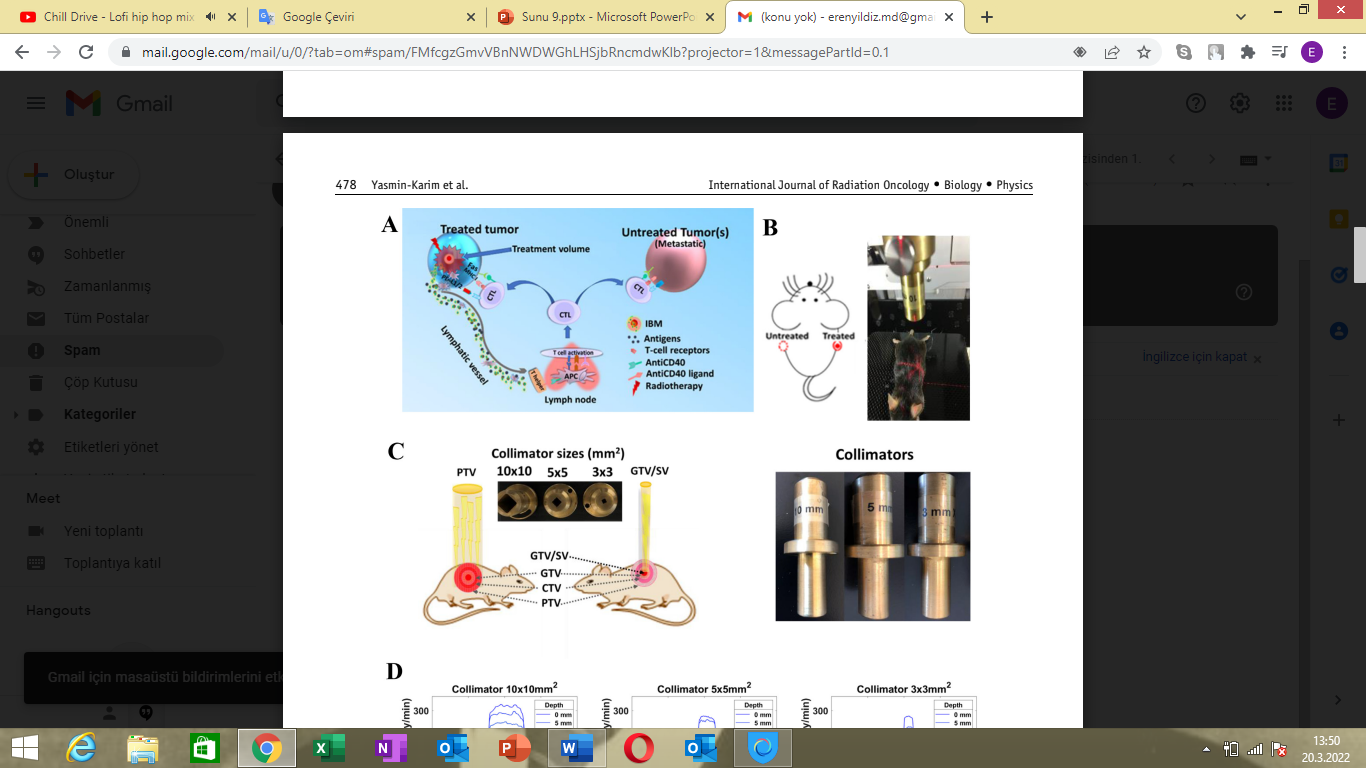 Görüntü kılavuzlu RT ve abskopal etkiden yararlanan immünojenik biyomateryaller ile tümör alt hacmini hedefleyerek abskopal yanıt oranlarını artırma yaklaşımının şematik gösterimi. 
İmmünojenik biyomateryaller, antijen sunan hücrelerin infiltrasyonunu ve aktivasyonunu arttırır. 
Tümördeki antijen sunan hücreler, RT'nin neden olduğu tümör hücre hasarını oluşturan bu antijenleri alır ve antitümör etkisini indüklemek için tümöre özgü CD8+ sitotoksik T lenfositleri oluşturmak üzere çapraz sunum için lenf düğümlerine gider.
 Bu immün aracılı eylem, metastazı temsil eden hem tedavi edilen (lokal) hem de tedavi edilmeyen kanserlerin gerilemesi ile yüksek abskopal tepkilerle sonuçlanır.
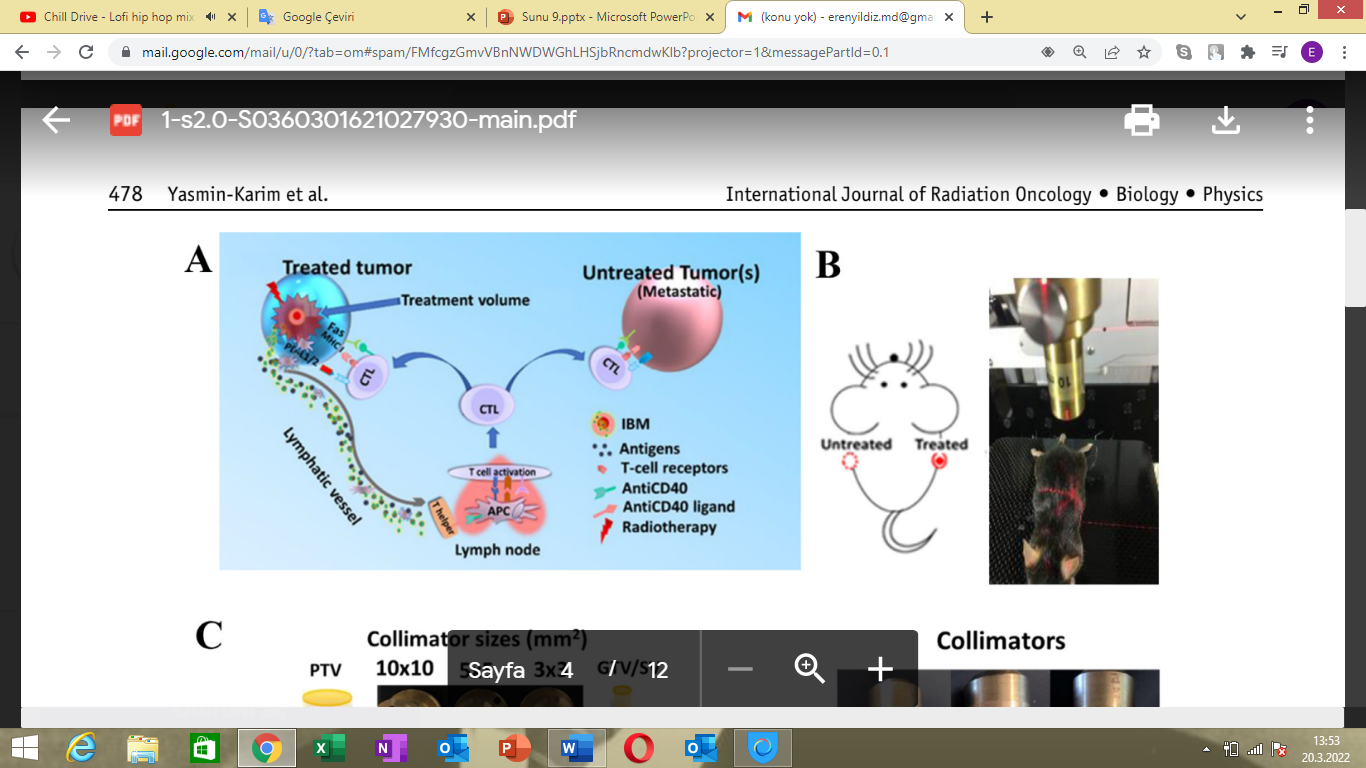 Küçük bir hayvan radyasyon araştırma platformu (SARRP, Xstrahl, Inc, Suwanee, GA) kullanılarak implante edilen 2 tümörün 1'inin hedeflenmiş ışınlanması.
Küçük hayvan radyasyon araştırma platformunun farklı boyutta kolimatörleri kullanılarak farklı alan boyutlarıyla hedeflenebilen farklı tümör hacimlerini gösteren bir görsel(solda). Farklı tedavi hacimleri için farklı büyüklükteki kolimatörlerin resimleri (sağda).
RT için temsili alan profilleri 10 *10 mm2, 5 * 5 mm2 ve 3 * 3 mm2 boyutlu kolimatör için gösterilmiştir (kaynak-yüzey mesafesi 34 cm'dir).
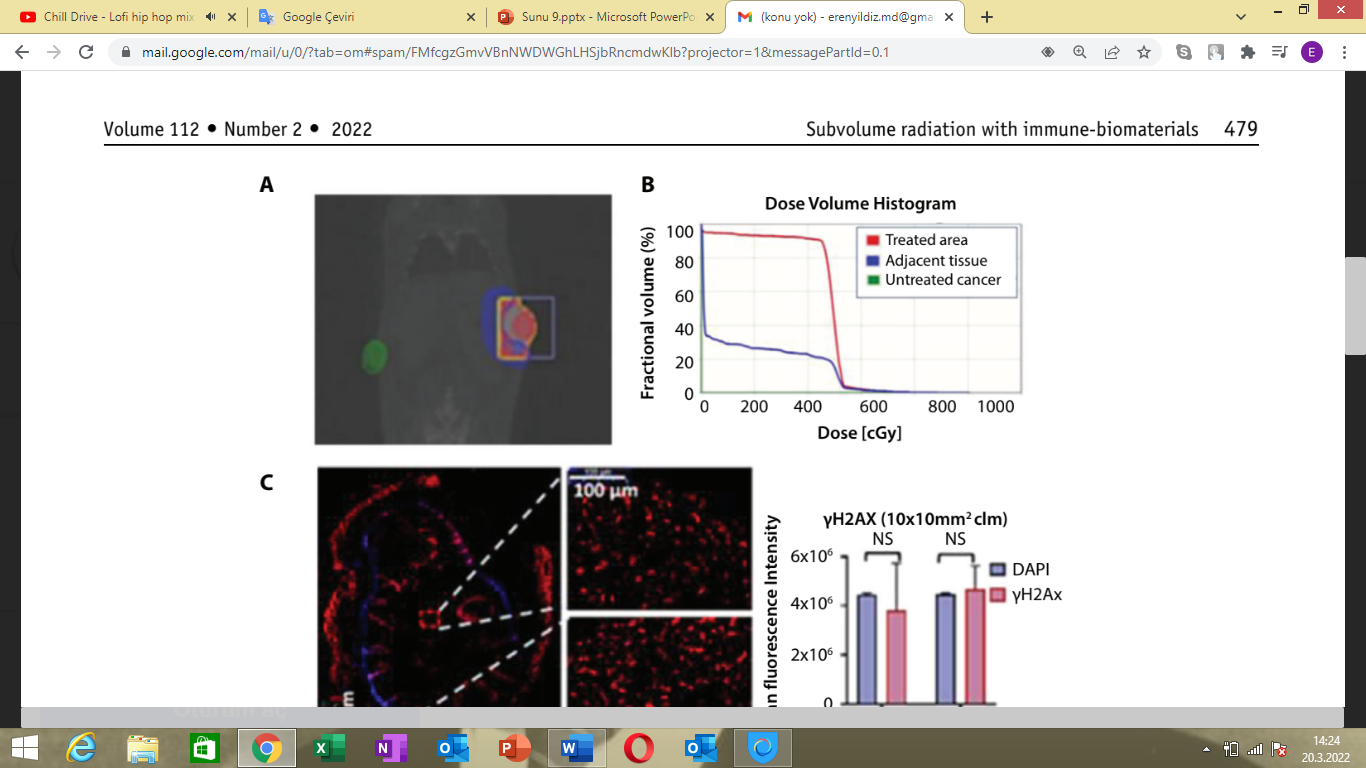 Gros tümör hacminden daha küçük radyasyon tedavisi alan boyutları kullanarak normal doku toksisitesini azaltma yaklaşımı. (A-B) Doğrudan tedavi edilen alan (kırmızı), radyasyon alan komşu doku (mavi) ve radyasyon almayan tedavi edilmemiş tümörü (yeşil) ile 10 * 10 mm2 alan boyutuna sahip ışınlanmış bölgeleri gösteren doz haritası ve histogramı.
DNA hasar onarım histonu ɣH2Ax (CY3, kırmızı, eksitasyon dalga boyu 555 nm) ve çekirdekler (DAPI, mavi) için immünofloresan görüntüler ve karşılık gelen çubuk grafikler, 10 *10 mm2 boyutlu alan ile planlama hedef hacmine görüntü kılavuzluğunda radyasyon tedavisinden 4 saat sonra AD-prostat tümörünün periferik bölümünde olduğu kadar merkezde de DNA hasarını temsil eder.
IBM'in şematik diyagramı ve 2 tümörün kontralateral yanlara (deri altı) (SQ) implante edildiği ve sadece 1'inin tedavi edildiği prostat kanseri modeli için çalışma tasarımı
Metin eklemek için tıklayın
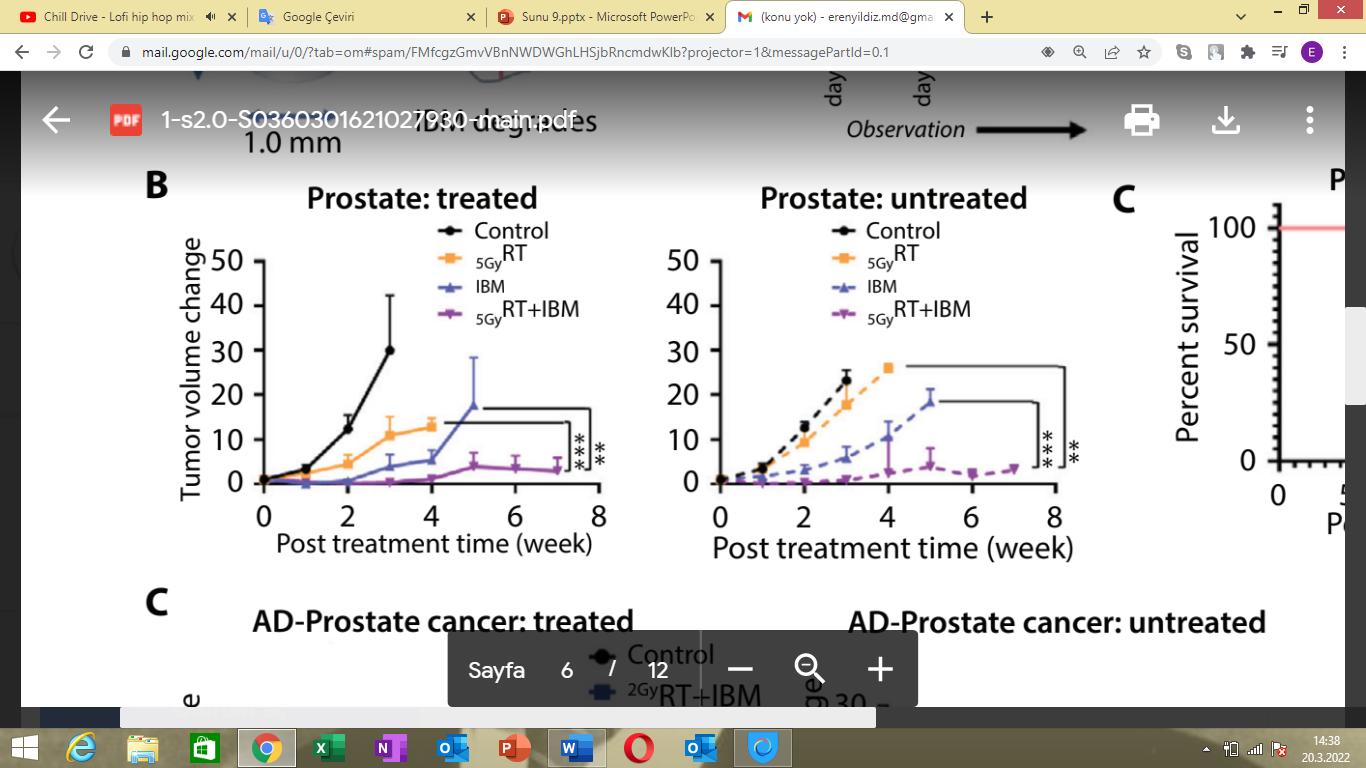 Tedavi edilen (düz çizgi) ve tedavi edilmeyen (kesikli çizgi) prostat kanserleri (TRAMP-C1 hücrelerinden oluşturulan SQ tümörleri) için çizgi grafiklerde gösterilen tümör hacmi değişikliğinin dinamikleri, implante edilmiş 2 SQ tümöründen 1'inin IBM ile tedavi edildiği, 5 Gy RT ve bir kontrol ile birlikte 5GYRT + IBM kombinasyonu (her kohort için n = 5).
Prostat kanserleri için 5 Gy (n = 6) RT ile 5 Gy RT + IBM (n = 6) ile tedavi edilen farelerin hayatta kalma yüzdesini gösteren ek bir çalışmanın Kaplan-Meier hayatta kalma eğrisi.
AD-prostat kanseri modelinde (AD-TRAMP-C1 hücrelerinden oluşturulan SQ tümörleri) hem tedavi edilmiş (düz çizgi) hem de tedavi edilmemiş (kesik çizgi) tümörler için tümör hacmi değişikliğinin dinamiklerini gösteren çizgi grafikler, burada bir kontrol kohortu kombinasyonla karşılaştırılmıştır. 2, 5, 8 veya 10 Gy (n = 5) için RT dozlarını değiştirerek tedavi (RT + IBM).
Kaplan-Meier sağkalım eğrisi, kontrol ile karşılaştırıldığında aynı tedavi kohortları için hayatta kalma yüzdesini gösterir (n = 5).
Aynı kohortlar için tedaviden sonraki 7. günde dendritik hücreler (CD11b+) gibi antijen sunan hücrelerin tedavi edilen tümörlere infiltrasyonunu gösteren çubuk grafik ve temsili görüntüler (kontrol ile karşılaştırıldığında). Ex vivo tedavi edilen tümörler rezeke edildi. Parafine gömülü 4 mm ince kesitler, immünofloresan analizi için CD11b+ antikoru ile işlendi. Çubuk grafik, farklı kohortlar (n = 3) için ortalama entegre floresan yoğunluğunu temsil eder. CY3 (kırmızı), sızmış CD11b+ dendritik hücreleri temsil eder ve DAPI, çekirdek boyama içindir. Ölçek çubuğu 2000 mm'dir. RT 10 £ 10 mm2 büyüklüğünde kolimatör kullanılarak verildi.
SONUÇLAR
RT, tümör hücrelerine zarar vererek, APC'ler tarafından tanınabilen tümörle ilişkili neoantijenleri üretir.
Tedavi edilen tümöre uygulanan IBM, yerinde aşılamayı artırmak için IBM biyolojik olarak bozunurken APC'lerin sürekli antijen tanımasını ve aktivasyonunu sağlar.
APC'ler daha sonra T hücresi aktivasyonunu ve tümöre özgü antijenleri tanıyan CD8+ sitotoksik T hücrelerinin klonal genişlemesini indüklemek için lenf düğümlerine gidebilir.
Tümöre özgü antijenlere karşı yönlendirilen aktive edilmiş sitotoksik T-hücreleri daha sonra tedavi edilen tümörün yanı sıra tedavi edilmeyen tümörlere de infiltre olur.
İnfiltre olan sitotoksik T-hücreleri daha sonra tümör hücrelerini öldürür ve tümörle ilişkili ek antijenlerin salınmasıyla sonuçlanır ve efektör T hücre klonlarının ek antijenik hedeflere karşı genişlemesini sağlar, böylece kanser bağışıklık döngüsünü etkin bir şekilde kurar.
Prostat ve pankreas kanserlerinin C57BL/6 backround sinjenik hayvan modelleri, her fareye 2 kontralateral tümör implante edildi 
2 tümör geliştiren fareler randomize edildi ve  implante edilen SQ tümörleri IBM ve/veya 1 fraksiyon IGRT ile tedavi edildi. 
IGRT, IGRT'yi farklı hedef hacimlerde iletmek için farklı boyutta kolimatörlerin kullanıldığı SARRP  kullanılarak gerçekleştirildi.
Normal sağlıklı dokuyu koruma potansiyelini araştırmak için, çevre doku hasarını karşılaştırmak için farklı alan boyutlarında IGRT yapıldı
GTV/SV'nin bir alt hacmini hedefleyen daha küçük alan boyutlarına karşı PTV veya CTV'yi kapsayan daha büyük alan boyutları için sonuçlar, çift iplikli DNA kırılmasını gözlemlemek için analiz edildi. Sonuçlar, tümörü çevreleyen normal dokuda radyasyon toksisitesinde önemli azalma potansiyelini desteklemektedir.
Önemli ölçüde daha küçük bir hasarlı doku alanı, tümör boyutundan (>4 * 4 mm2) daha küçük olan 3 * 3 mm2 RT alan boyutu kullanıldığında DNA hasar tepkisi onarım histonunun immünofloresan boyamasıyla tanımlandı
Prostat kanseri modelinden başlayarak, TRAMP-C1 (prostat kanseri) ve AD-TRAMP-C1 (kastrasyona dirençli prostat kanseri/ AD-prostat kanseri) hücrelerinden üretilen tümörleri olan hayvanlar araştırıldı.
Pankreas kanserinde önceki araştırmalara dayanarak, prostat kanseri modelinde (TRAMP-C1) IBM tedavisi ile veya IBM tedavisi olmaksızın implante edilmiş 2 SQ tümörünün 1'ine 5Gy RT (5GYRT) uygulandı.
Tümör hacminde en yüksek azalma, RT kohortuna kıyasla hem tedavi edilmiş (P < .001) hem de tedavi edilmemiş (abskopal, P < .01) tümörlerde 5Gy + IBM (5GyRT + IBM) kombinasyon tedavisi ile gözlendi
Ek olarak, aynı tümör tipinde bir sağkalım çalışması, RT ile karşılaştırıldığında bu kombinasyon tedavisi (5GyRT + IBM, P < .001) ile hayatta kalma yüzdesinde ve hayatta kalma süresinde önemli bir artış görüldü.Her iki durumda da 5 Gy RT tek doz olarak verildi.
RT dozunun 2 Gy'den 10 Gy'ye titre edildiği bu kombinasyon tedavisi (RT + IBM) kullanılarak KASTRASYON dirençli prostat kanseri modelinde (AD-prostat kanseri) daha fazla analiz yapıldı.
Burada, 5 Gy RT + IBM (5GyRT + IBM), diğer RT dozlarıyla karşılaştırıldığında en önemli abskopal yanıt oranı (P < .01) ile sonuçlandı, tedavi edilen farelerin vücut ağırlığında ve vücut skorunda önemli bir değişiklik olmadı.
Ek sonuçlar, 5GyRT + IBM ile hayatta kalma oranında önemli bir artış (P < .0001) gösterdi ve bu agresif AD-prostat kanseri modelinde sürekli olarak uzun süreli hayatta kalanlarla sonuçlandı 
Tedaviden sonraki 7. günde APC'lerin (dendritik hücreler) en yüksek infiltrasyonu, tedavi edilen AD-prostat kanserleri için 5GyRT + IBM tedavi kohortları içinde gözlendi (P < .001), en yüksek abskopal yanıtın sonuçlarına karşılık gelir . 
Bu sonuçlar, daha yüksek RT dozlarının IBM ile abskopal bir etki elde etmede mutlaka daha etkili olmadığını göstermektedir
Bu kombinasyon tedavisine, 5GyRT + IBM'e verilen yanıtı değerlendirmek için kastrasyon dirençli/AD-prostat kanserlerinde daha fazla araştırma yapıldı ve tedavi hacmi alan boyutlarının varyasyonu PTV/CTV ve GTV/SV için karşılaştırıldı 
Alan boyutları arasında anlamlı bir fark olmaksızın bir SQ modelinde her iki alan boyutu da abskopal yanıt oranlarında (PTV/CTV için P < .01; GTV/SV için P < .001) önemli artış gösterdi.
Her iki alan boyutunda (GTV/SV için P <.001 ila PTV/CTV için P < .01) daha küçük alan boyutuyla tedavi edilen grupla daha yüksek sağkalım süresine sahip bir ortotopik modelde tedavi için sağkalım oranında artış da gözlendi ( GTV/SV)
Ayrıca, tedavi edilen (SQ) tümörler, tedaviden sonraki 7. günde analiz edildiğinde APC'lerin (PTV/CTV ve GTV/SV için P < .0001 ve P < .0001)  önemli intratümör infiltrasyonu gösterdi. 
Bu arada, hem tedavi edilmiş (SQ) hem de tedavi edilmemiş (ortotopik) AD-prostat tümörlerinde, farklı alan boyutları ile kombinasyon tedavisi için önemli bir fark olmaksızın T hücrelerinin infiltrasyonunda karşılık gelen bir artış gözlendi 
Toplamda, veriler, IBM ile RT'nin, tümör SV'den daha küçük alan boyutları için bile, prostat kanseri tedavisinde abskopal yanıt oranlarını önemli ölçüde artırabildiğini göstermektedir.
Abskopal yanıtta ek içgörüler elde etmek için, AD-prostat kanseri ortotopik modelinden tedavi sonrası 12. günde toplanan serum üzerindeki inflamatuar sitokinler için bir ELISA analizi yapıldı.
APC'lerin artan CD8+ T hücreleri ve anti-tümör aktivitesi, tümör öldürücü etkiyi gerçekleştirmek için daha yüksek proinflamatuar sitokinleri indükler.
IL-2 ve IL-12 dahil proinflamatuar sitokinler, antitümör tepkileri ile ilişkili olarak iyi karakterize edilmiştir.
TARTIŞMA
Genel olarak, farklı araştırmaların farklı tümör tiplerinden elde edilen sonuçlar tutarlı bir şekilde, tümör SV(SUBVOLUME) alan boyutlarında bile IBM'li RT'nin abskopal etkiyi artırmak için etkili bir terapötik strateji olabileceğini göstermektedir.
Bu radyoimmünoterapi yaklaşımının bir takım potansiyel avantajları vardır. İlk olarak, daha küçük alan boyutlarına sahip GTV/SV'yi ve IBM'in bir immünojenik merkez oluşturmasını hedeflerken sağlıklı dokuyu büyük ölçüde koruma potansiyeline sahiptir.
RT tedavisi planlaması sırasında marj verilmesi zaman alıcı ve hataya açık bir adımdır ve genellikle daha normal dokunun ışınlanmasıyla sonuçlanır.
Abscopal etki yoluyla radyasyon alanı dışındaki tümör hücrelerinin öldürülmesini sağlayabilen böyle bir yaklaşımın geliştirilmesi, normal sağlıklı dokunun büyük ölçüde korunarak, bu tip tümörler için CTV gibi marjların eklenmesini geçersiz kılacaktır.
Bu, önceki tedavi sırasında normal doku toksisite sınırlarına ulaştıklarından 2.seri ışınlama şansı olmayan denekler için özellikle önemlidir.
Bu yaklaşımın bir başka önemli yönü, neoantijenlerin üretilmesinde ve tümörle ilişkili antijenlerin açığa çıkarılmasında RT'nin tek bir fraksiyonunun kullanılmasıdır. Bu, RT'nin çevreleyen doku toksisitesini ve immünosupresif etkisini daha da azaltabilir.
Abskopal etkiyi artırmak için çok önemli olan infiltre edici immün hücre popülasyonları (APC'ler veya CD8+sitotoksik T hücreleri gibi) özellikle radyoduyarlı olduklarından RT dozu ve fraksiyonasyonu değerlidir.
Bu çalışmada gözlemlenen sitokinlerin proinflamatuar/antikanser moduna doğru "pozitif" kayması, tedavi stratejisinin genel etkinliğini desteklemektedir. Birçok kansere karşı güçlü antitümör aktivitesini arttırmak için en çok araştırılan sitokinlerden biri olan IL-2, hem prostat hem de pankreas tümörü mikro-ortamlarında bir artış gösterdi.
Bu sitokinin, CD4+ T hücrelerinin çeşitli alt kümelere farklılaşmasında ve CD8+ T-hücresi ve diğer sitotoksik aktivitenin desteklenmesinde kritik bir rol oynadığı gösterilmiştir.
IL-12, esas olarak dendritik hücreler, monositler ve B hücreleri gibi proin-inflamatuar APC'ler tarafından üretilen, iyi karakterize edilmiş bir başka antitümör bağışıklığı indükleyicisidir.
Burada, 5GyRT + IBM ile tedavi edilen tümör mikro-ortamlarında APC'nin infiltrasyonunun arttığı gözlemlendi, bu antitümöraktivitenin desteklenmesini destekleyen IL-12 salgılanmasındaki artışla uyumlu bulunmuştur.
APC'ler ve CD8+T hücreleri gibi bağışıklık hücrelerinin artan infiltrasyonu ve ayrıca IL-2 ve IL12 gibi antitümör sitokinlerin indüksiyonu, abskopal etkiye doğru aynı antitümör immün dalgalanmasını yansıtır.
Bu bulgular, sağlıklı dokuların daha fazla korunmasıyla abskopal yanıt oranlarını önemli ölçüde artırmak için bu yaklaşımın tedavi parametrelerini daha da optimize etmeye yönelik ek araştırmalar için temel sağlar.
Burada araştırılan yaklaşım umut vericidir, çünkü özellikle metastatik evrede teşhis edilen pankreas kanseri gibi immünolojik olarak soğuk tümörlerin yanı sıra metastatik kastrasyon dirençli prostat kanserleri için yüksek abskopal yanıt oranlarını artırmak için geliştirilebilir.
Bu kanserler için, mevcut iyileştirici tedavi seçenekleri sınırlıdır ve prognoz son derece kötüdür.
Tümör mikroçevresini daha immünojenik hale getirmek için IBM'in kullanılması, IBM'in immünosupresif tümör alt hacimlerine (örneğin hipoksik hacimler) uygulanması için fırsatlar sağlar. Bu tür hacimler, MR görüntüleme kullanılarak fonksiyonel görüntüleme yoluyla tanımlanabilir.
Toplamda, RT ve IBM ile tümör alt hacimlerini hedefleyen yaklaşım, normal doku toksisitesini önemli ölçüde en aza indirirken abskopal etkiyi artırmak için bir fırsat sunar. 
Sonuçlar, bu yaklaşımı geliştirmek ve diğer tümör türleri de dahil olmak üzere tedavi parametrelerini optimize etmek için daha ileri çalışmalar için önemli bir ivme sağlar.
Dinlediğiniz için teşekkür ederim...